انواع حشرات
اینجا جایی است که ارائه شما شروع می شود
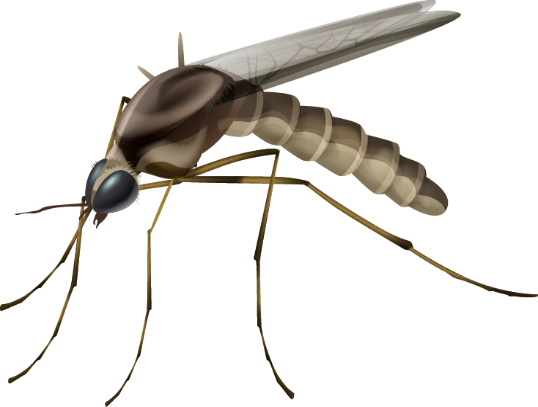 از این ارائه به عنوان A استفاده کنید
قالب اسلاید گوگل در 3 مرحله
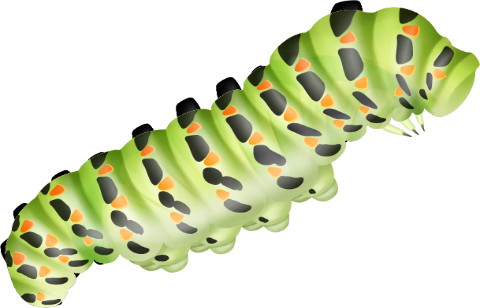 01
02
03
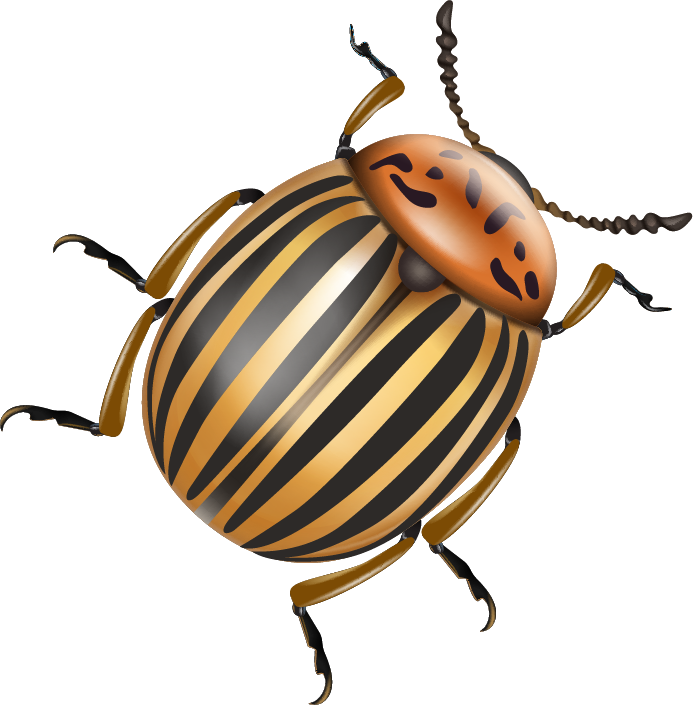 قالب پاورپوینت حرفه ای ویرایش پذیر، ابزاری است بسیار کاربردی برای دانشجویان، محققان و اساتید که به دنبال ارائه یک پروژه، پایان نامه، تز، پروپوزال یا سمینار هستند.
قالب پاورپوینت حرفه ای ویرایش پذیر، ابزاری است بسیار کاربردی برای دانشجویان، محققان و اساتید که به دنبال ارائه یک پروژه، پایان نامه، تز، پروپوزال یا سمینار هستند.
قالب پاورپوینت حرفه ای ویرایش پذیر، ابزاری است بسیار کاربردی برای دانشجویان، محققان و اساتید که به دنبال ارائه یک پروژه، پایان نامه، تز، پروپوزال یا سمینار هستند.
یک صفحه دستور کار اضافه کنید
یک دستور کار را اینجا بنویسید.
یک دستور کار را اینجا بنویسید.
یک دستور کار را اینجا بنویسید.
یک دستور کار را اینجا بنویسید.
یک دستور کار را اینجا بنویسید.
یک نکته اصلی اضافه کنید
یک نکته اصلی اضافه کنید
یک نکته اصلی اضافه کنید
به طور خلاصه توضیح دهید
آنچه می خواهید در مورد آن بحث کنید
به طور خلاصه توضیح دهید
آنچه می خواهید در مورد آن بحث کنید
به طور خلاصه توضیح دهید
آنچه می خواهید در مورد آن بحث کنید
موضوع یا ایده خود را بنویسید
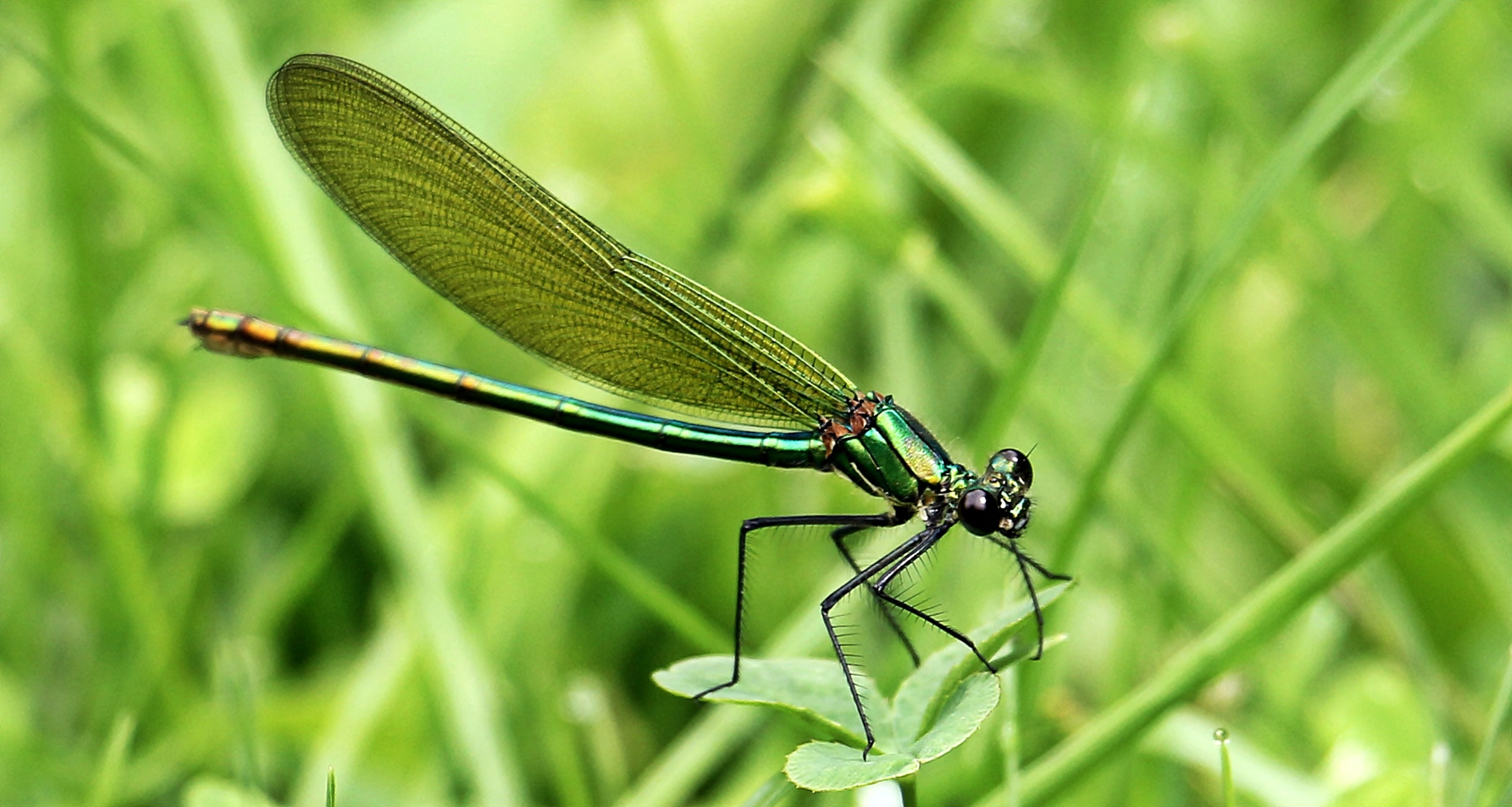 موضوع یا ایده خود را بنویسید
یک نکته اصلی را اضافه کنید
یک نکته اصلی را اضافه کنید
یک نکته اصلی را اضافه کنید
یک نکته اصلی را اضافه کنید
یک صفحه زمانی اضافه کنید
در مورد چه چیزی توضیح دهید
می خواهید بحث کنید
در مورد چه چیزی توضیح دهید
می خواهید بحث کنید
در مورد چه چیزی توضیح دهید
می خواهید بحث کنید
در مورد چه چیزی توضیح دهید
می خواهید بحث کنید
خود را بنویسید
موضوع یا ایده
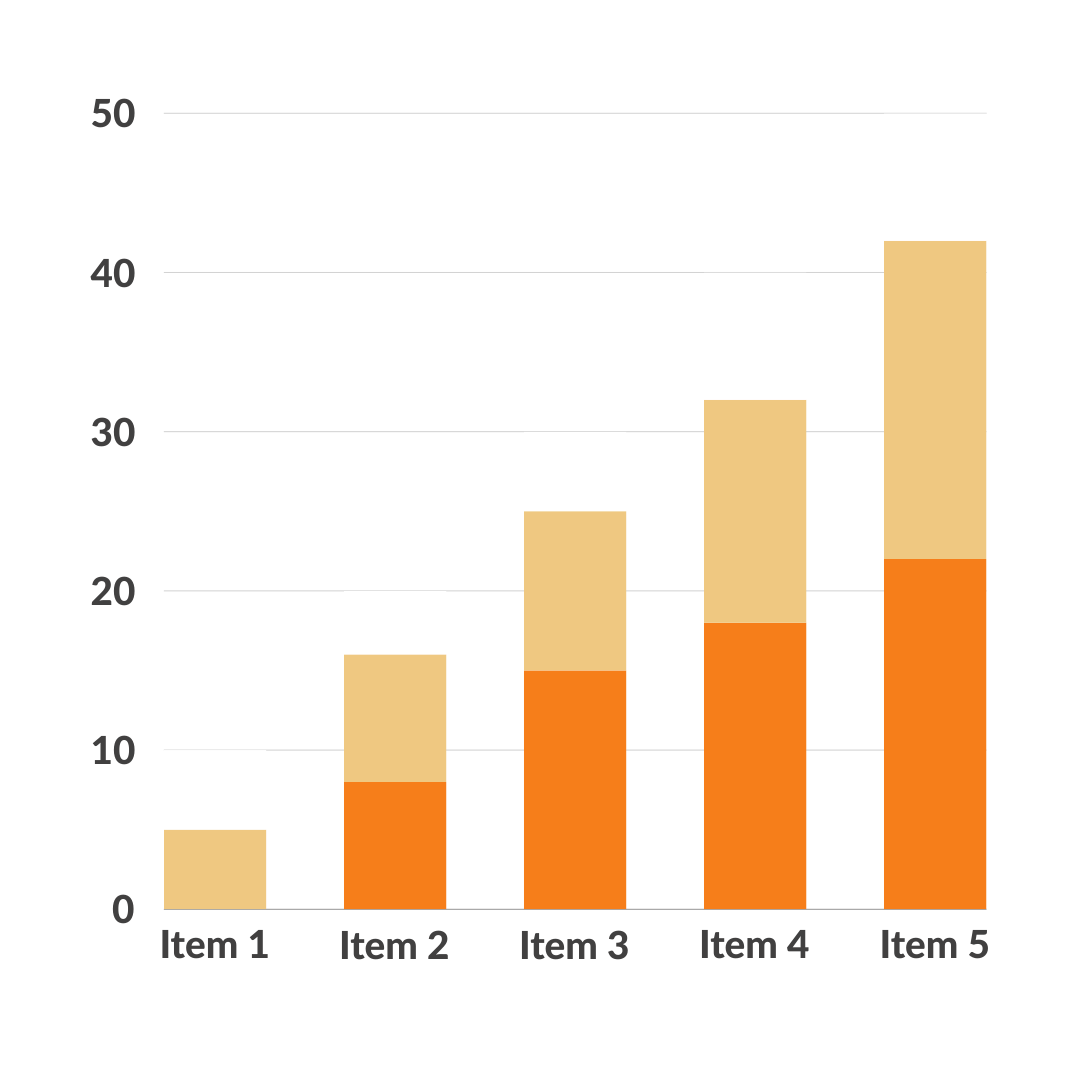 در مورد آنچه می خواهید بحث کنید توضیح دهید.
با تشکرشما از شما دوستان عزیز ...!
بیانیه پایانی بنویسید
یا دعوت به اقدام در اینجا.